Stegehuis VE, Wijntjens GW, Murai T, Piek JJ, van de Hoef TP
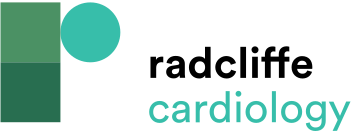 Figure 3: Relationship Between Coronary Flow Through a Stenosis and the Stenosis Pressure Drop and Fractional Flow Reserve
Citation: European Cardiology Review 2018;13(1):46–53.
https://doi.org/10.15420/ecr.2018:7:2
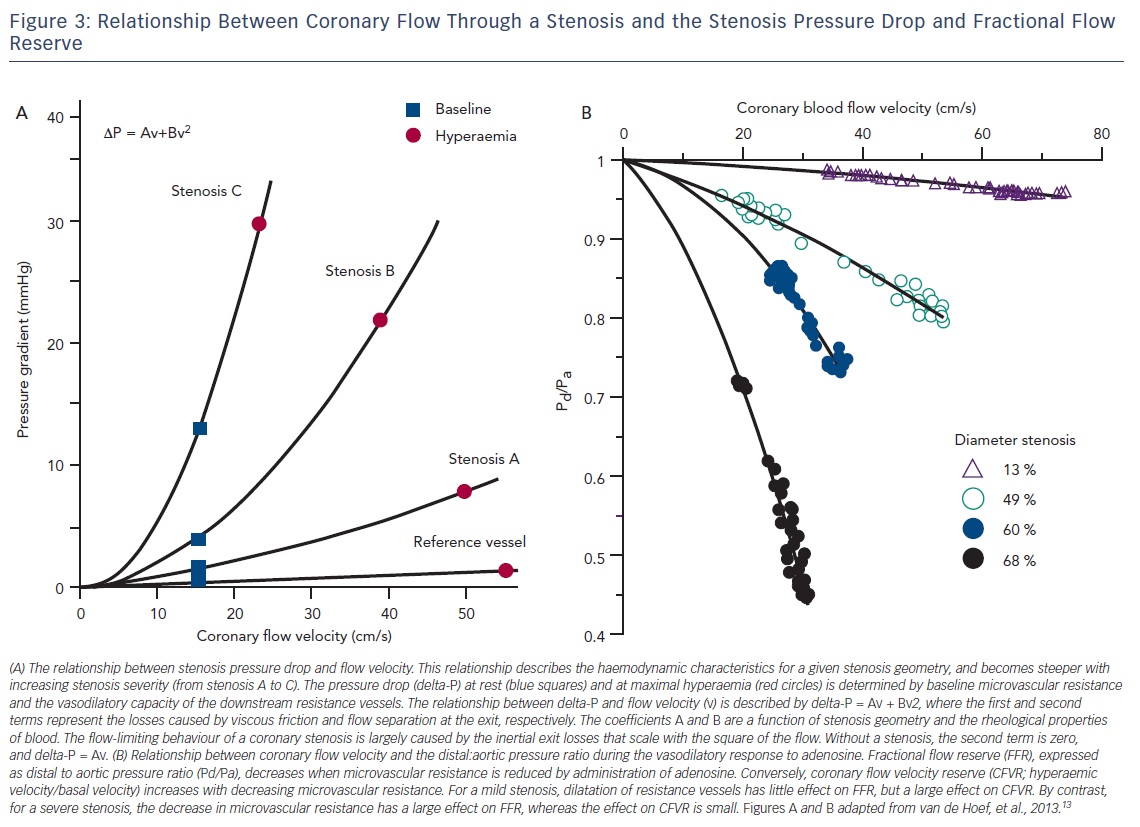